Proposed New Employee Orientation
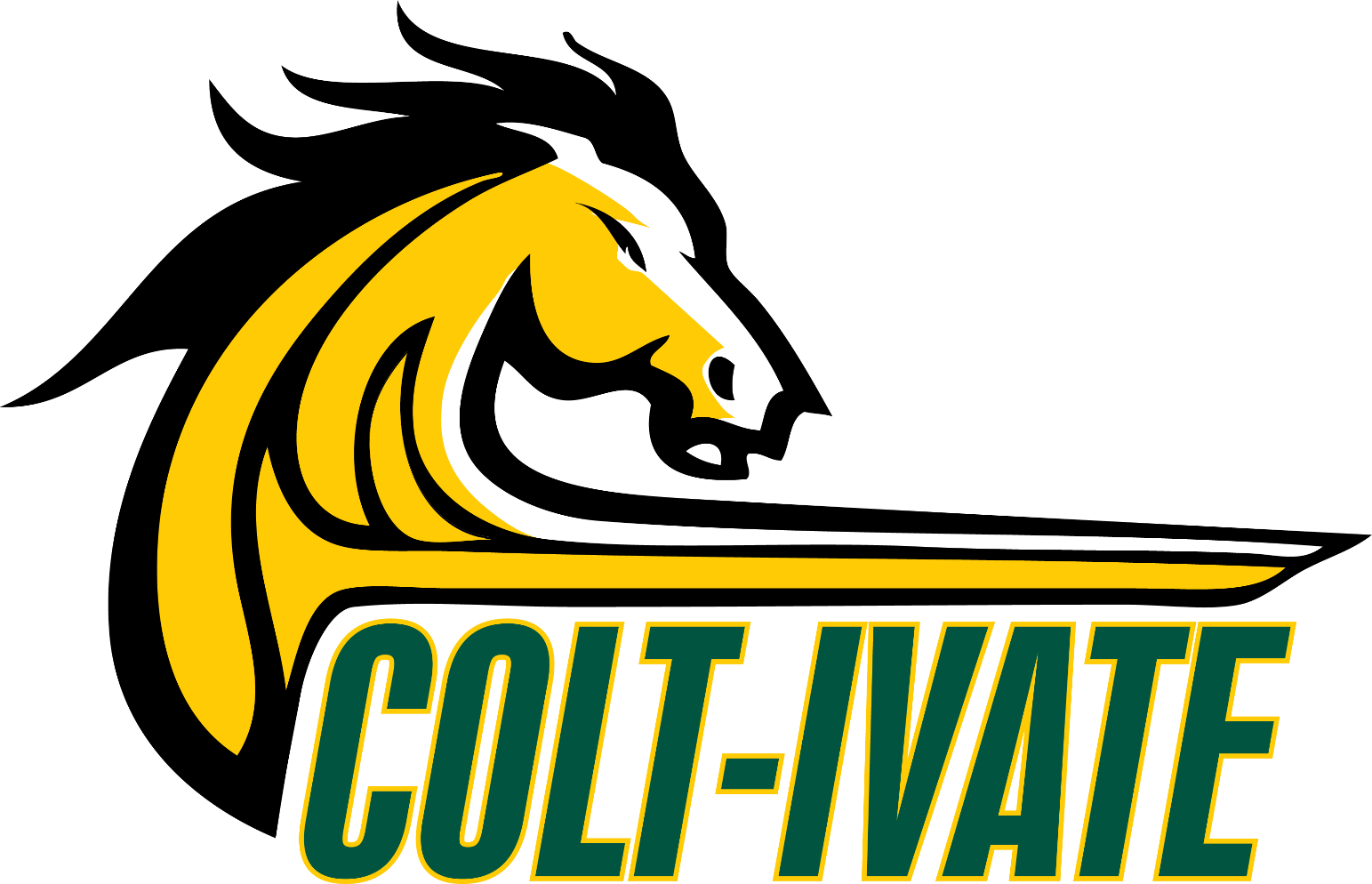 November 2019
Original Presentation: 
September 18, 2019
Monthly meetings on Fridays
January – Welcome/Launch

February

March

April 

May? – Closing Event
Daily Schedule
830AM – 900AM                    		Breakfast and Community-Building

900AM – 1100AM                  		Foundational Material for ALL employees
 
1100AM – 1200PM (or longer)           	Faculty, Classified Professionals, &
						Administrator Break-Outs
Who does what?
FACULTY Planning Group*
Academic Senate
Office of the Vice President of Instruction
 
CLASSIFIED PROFESSIONALS Planning Group*
Classified Senate
Office of the Vice President of Student Services 
 
ADMINISTRATION Planning Group*
Office of the Vice President of Administrative Services
Office of the President 

PROFESSIONAL LEARNING COMMITTEE: serves as Steering Committee for New Employee Training; reports to Administrative Planning Council
 
*Responsible for content
Resources
Canvas Professional Learning Committee Shell

New Employee Handbook

Other Handbooks and Guides?
The Draft Plan: Spring 2020
January 2019 – Welcome and Orientation (President, Professional Learning Leads & Senate Presidents)
BREAKFAST 
Pre-test
California Community College
SMCCD
Cañada College 
Campus tour
Technical Support/Toolkit – Employee Handbook

February 2019 – People & Services (VPs)
BREAKFAST 
Org Charts
Public Safety 
CARES/Wellness Center
Title IX/Conduct
ADA/504 accommodations
Employee Assistance Program (EAP)
FERPA

March 2019 – College Governance (PRIE, Council leaders)
BREAKFAST 
Strategic Planning, Planning Council orientations, Program Review 
Senate and CBA intros and overviews

April 2019 – Campus Community Awareness (Karen & Mayra)
Feedback from pilot participants
Who we are? (data and major initiatives) 
Strategic Enrollment Management
College Re-Design (Guided Pathways, Equity, etc.)
LUNCH w/Redwood City (North Fair Oaks, Sienna, Woodside, etc.) OR lunch on campus with community partners 
 
May 2019 – Continued Supports (President, Professional Learning Leads & Senate Presidents)
Connect with a mentor/coach
FOOD!
Post-test
Next Steps
FUNDING
 Need funding for breakfast/lunch and “welcome to Cañada” swag 
 Possible resources: VPs, President, Prof. Learning Committee?
Visit Classified and Academic Senates 
 Thurs, November 14, 2019 
November meeting (College Council)
 Tentative: Friday, November 22, 2019 @ 2PM
December meeting/deadline for specific group content 
TBA
Next Steps
Any allergic reactions or impressions? 

For any questions that you may have
or if you wish to get involved with pre-planning, 
please email canvpss@smccd.edu.
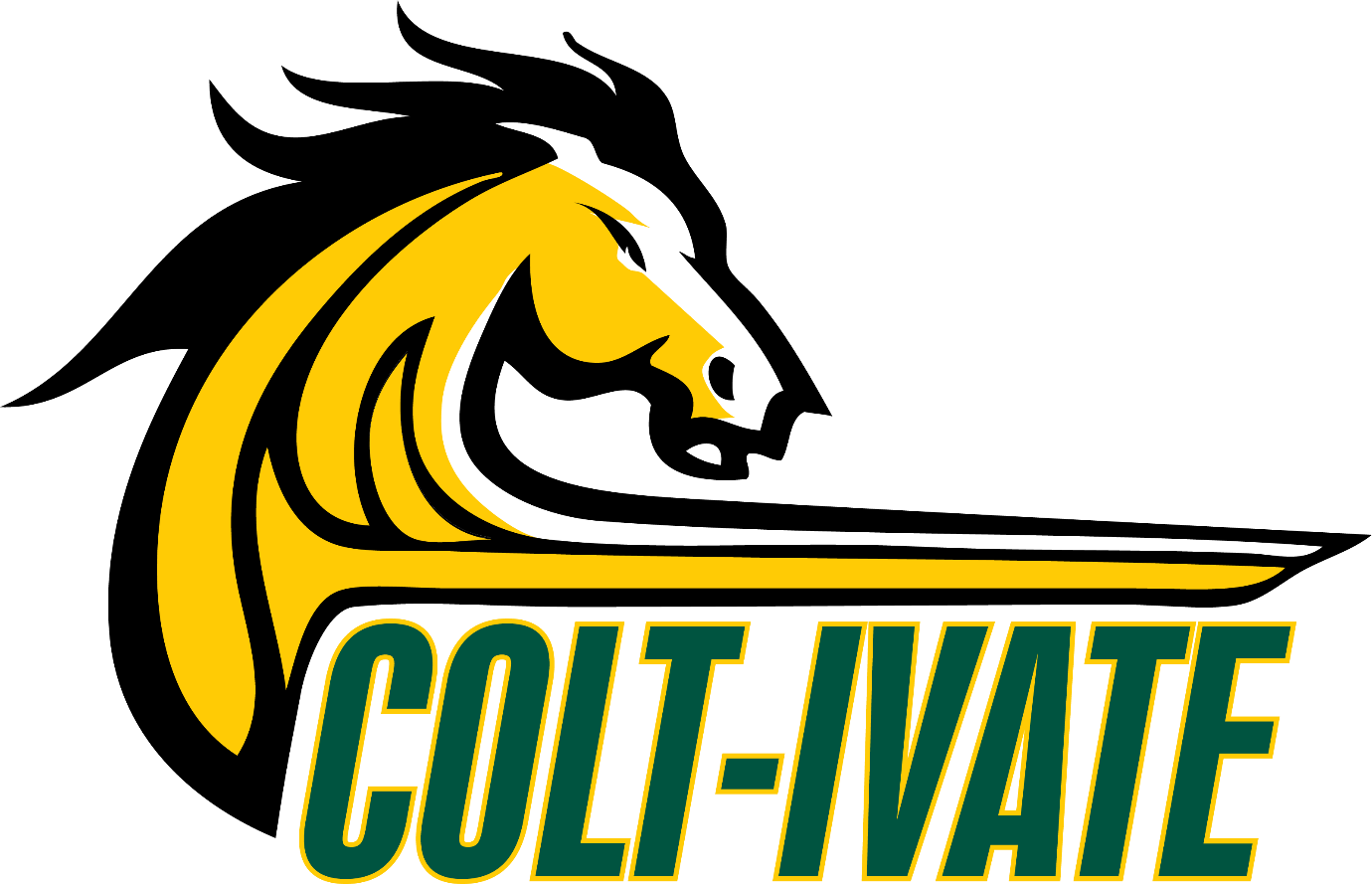